মাল্টিমিডিয়া ক্লাসে সবাইকে স্বাগতম
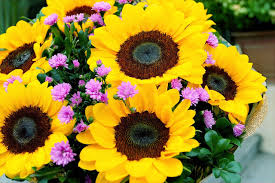 পরিচিতি
শিক্ষক
পাঠ
শ্রেণি-চতুর্থ
বিষয়ঃ বাংলাদেশ ও বিশ্ব পরিচয়       অধ্যায়ঃ ৪- নাগরিক অধিকার
     পাঠঃ ১-সামাজিক অধিকার 
পাঠ শিরোনামঃ সামাজিক অধিকার
হাবিবুল্লাহ খান
 সহকারি শিক্ষক(আইসিটি)
মোবারক মাহমুদ মাধ্যমিক বিদ্যালয় ভূয়াপুর,টাঙ্গাইল।
শিখনফল
৪.১.1 : নাগরিক কাকে বলে তা বলতে পারবে।
৪.১.2 : নাগরিক অধিকার কী তা বলতে পারবে।
৪.১.৩ : নাগরিক হিসেবে নিজের অধিকার বর্ণনা করতে পারবে।
৪.২.১ :  নাগরিক অধিকার বাস্তবায়নের গুরুত্ব বলতে পারবে। 
৪.২.২ :  নিজের অধিকার অর্জনে সচেতন হবে।
৪.২.৩ :  নিজের অধিকার প্রতিষ্ঠার পাশাপাশি অন্যের অধিকার
            বাস্তবায়নে সহযোগিতা করবে।
এসো আমরা কিছু ছবি দেখি
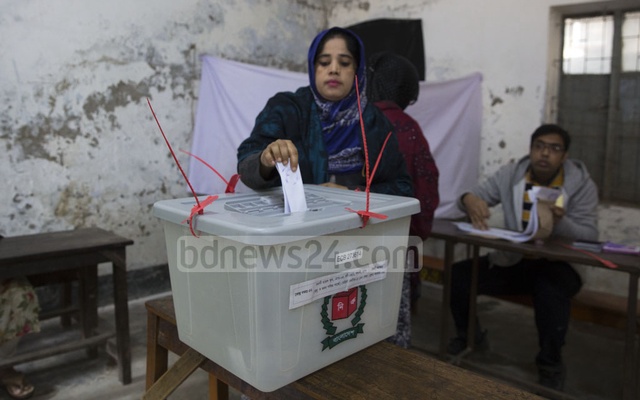 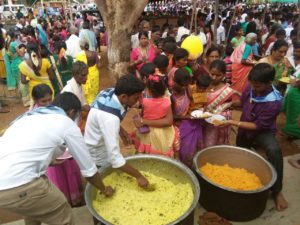 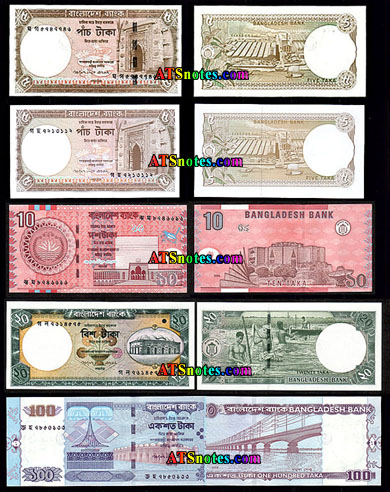 হ্যাঁ, এগুলোকেই বলে অধিকার।
ছবিগুলোতে তোমরা কী দেখতে পাচ্ছ?
অধ্যায়ঃ ৪- নাগরিক অধিকার
পাঠঃ ১-সামাজিক অধিকারের
এসো আমরা কিছু ছবি দেখি
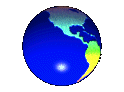 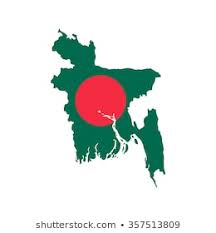 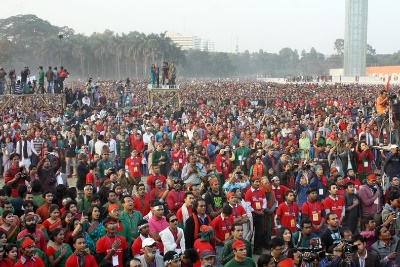 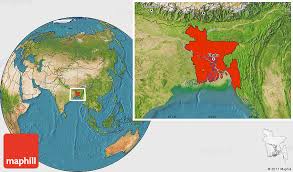 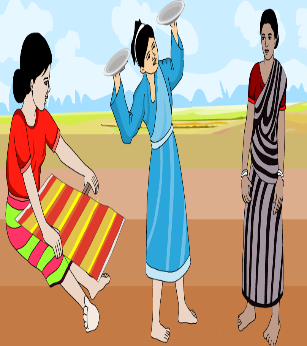 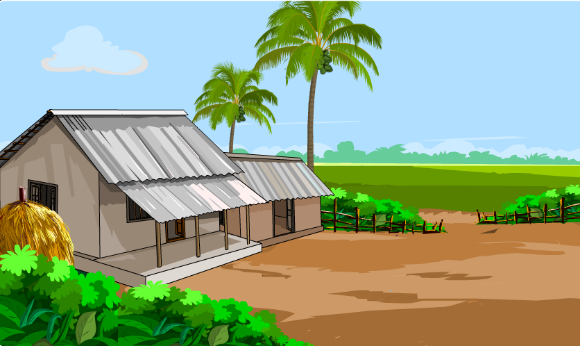 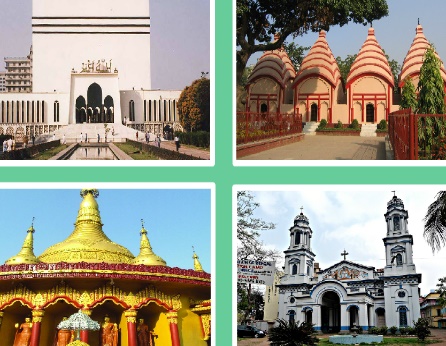 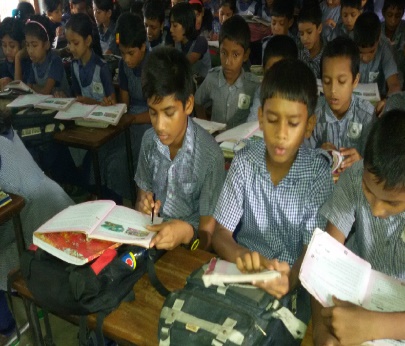 ছবিগুলোতে তোমরা কী দেখতে পাচ্ছ?
নাগরিক: একজন নাগরিক হচ্ছে কোন দেশের সদস্য যিনি সেই দেশের সরকারের কাছ
             থেকে আশ্রয় লাভ করেন।
নাগরিক অধিকার কী?
আমাদের/নাগরিকদের কিছু মৌলিক চাহিদা পূরণ 
করার দায়িত্ব সরকারের। এসব মৌলিক অধিকারকে
নাগরিক অধিকার বলা হয়।
আমরা এখন জানবো সামাজিক অধিকার কী?
সমাজে সুস্থ ও সুন্দর জীবনযাপনের জন্যে যেসব অধিকার 
অপরিহার্য সেসব অধিকারকে সামাজিক অধিকার বলে।
আমরা কিছু ছবি দেখব
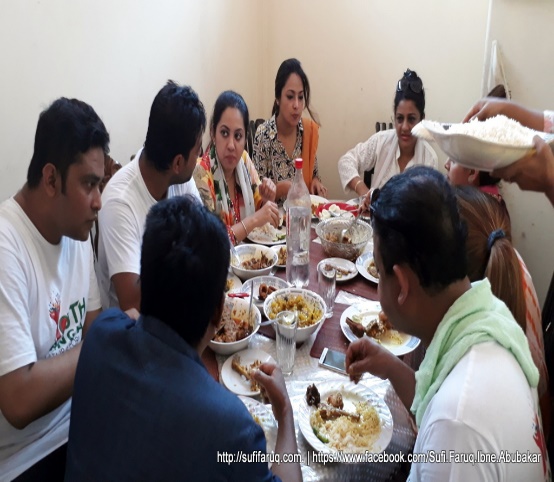 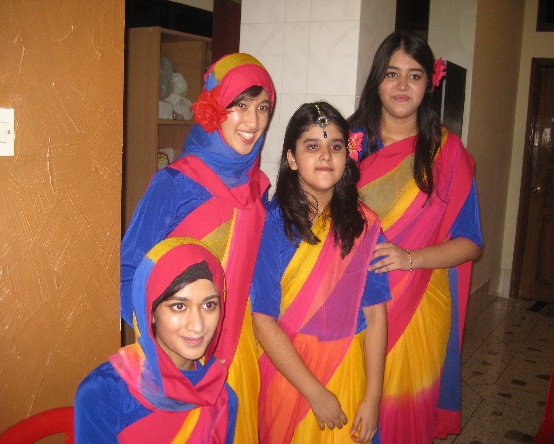 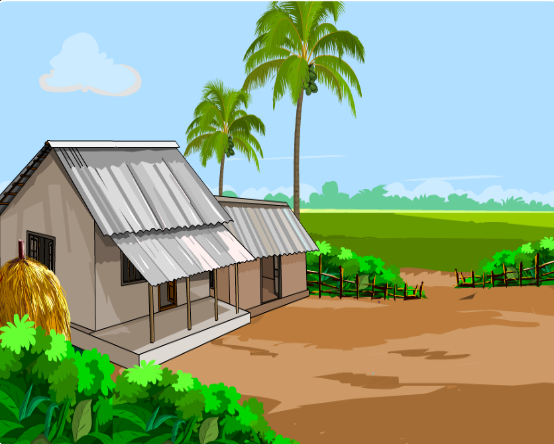 বেঁচে থাকার অধিকার
তোমরা ছবিগুলোতে কোন অধিকার দেখতে পাচ্ছ?
This Photo by Unknown Author is licensed under CC BY-SA
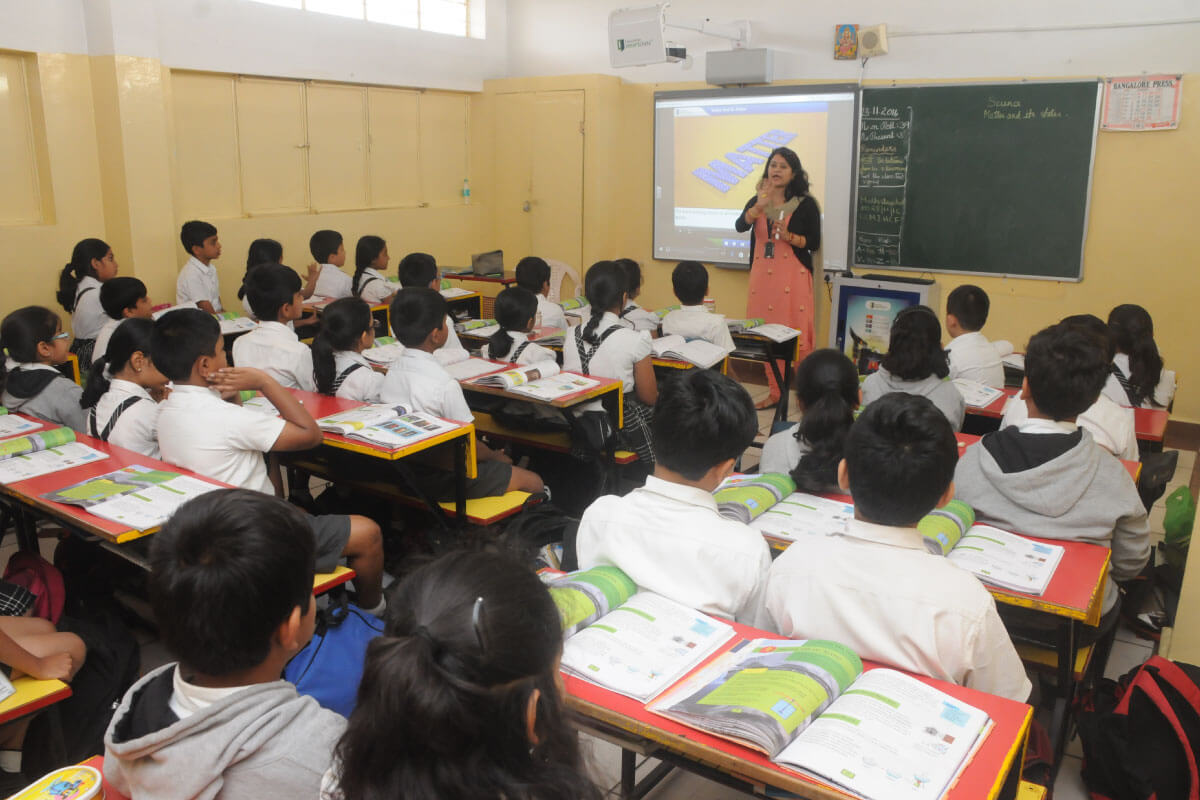 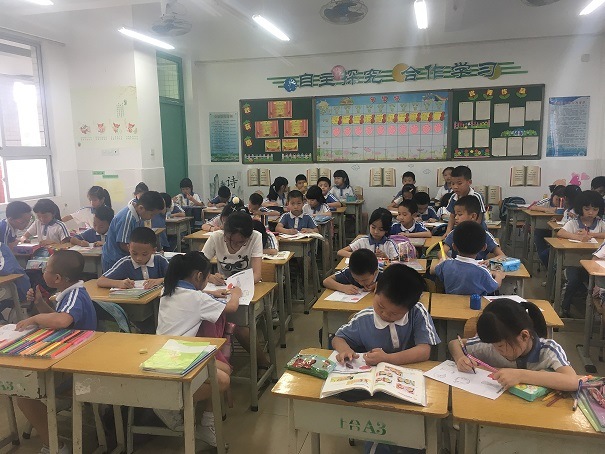 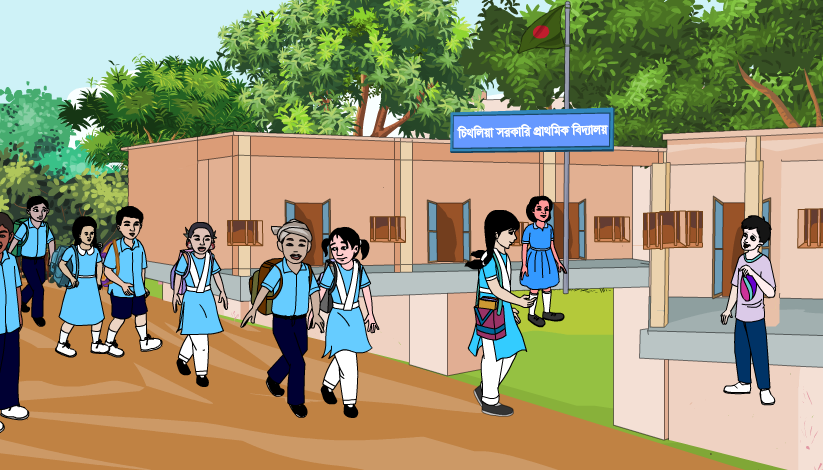 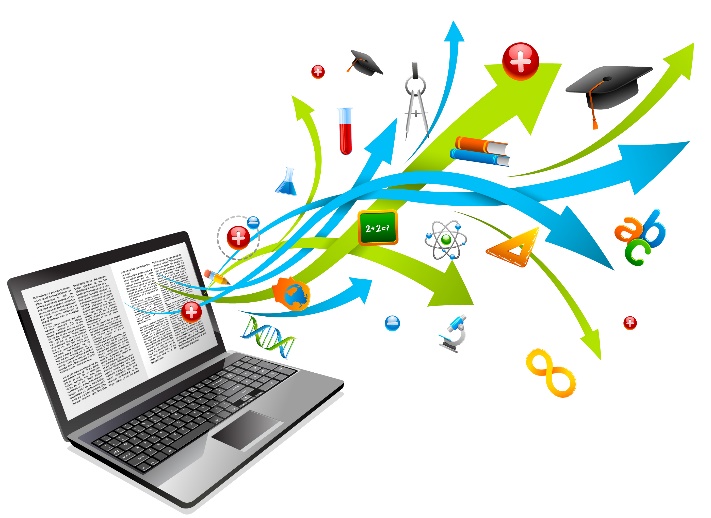 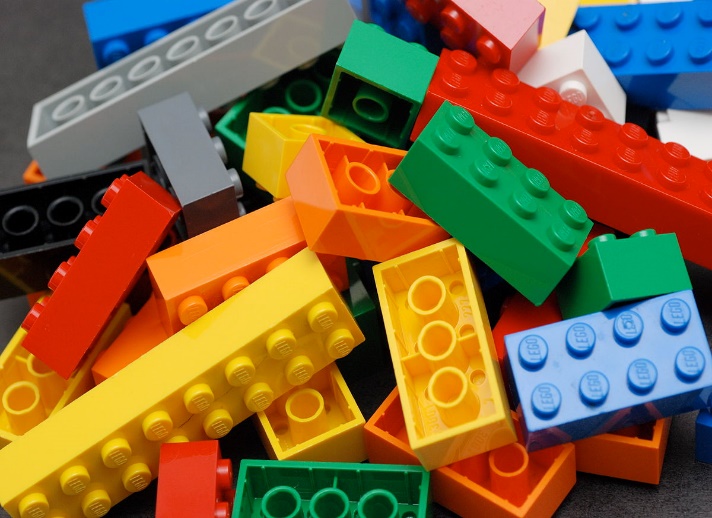 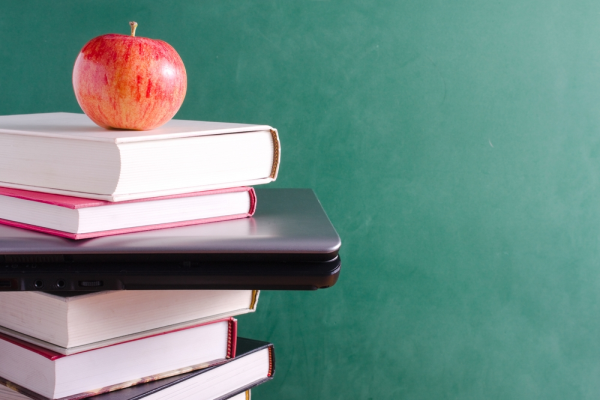 তোমরা ছবিগুলোতে কোন অধিকার দেখতে পাচ্ছ?
শিক্ষার অধিকার
This Photo by Unknown Author is licensed under CC BY-SA
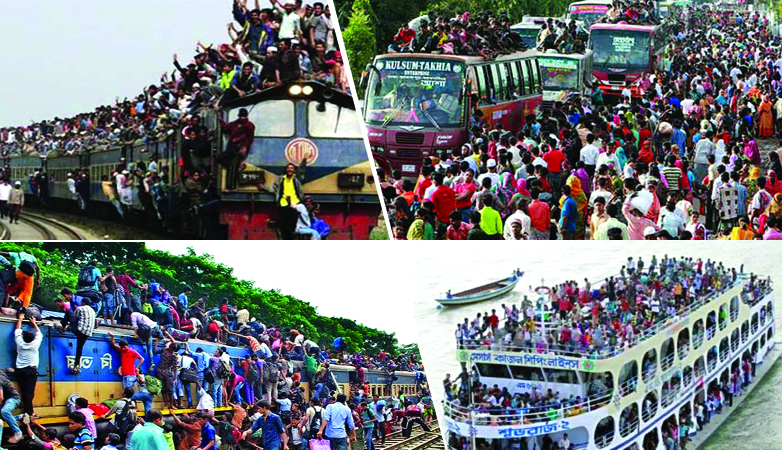 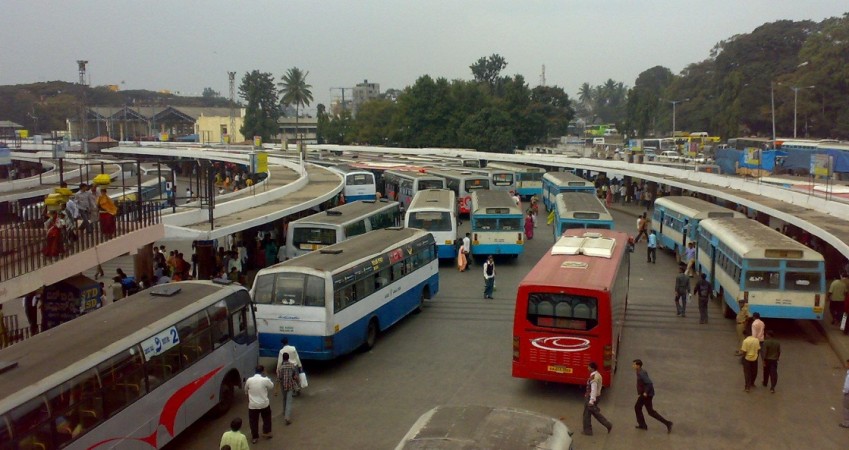 তোমরা ছবিগুলোতে কোন অধিকার দেখতে পাচ্ছ?
চলাফেরার অধিকার
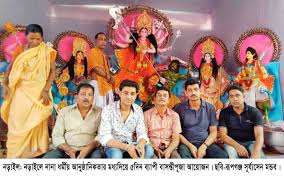 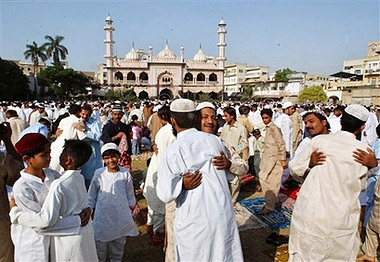 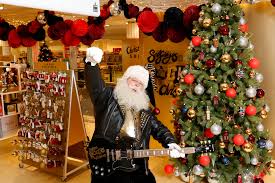 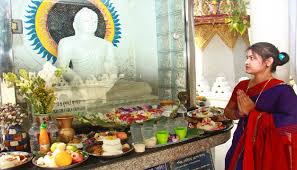 তোমরা ছবিগুলোতে কোন অধিকার দেখতে পাচ্ছ?
ধর্ম পালনের অধিকার
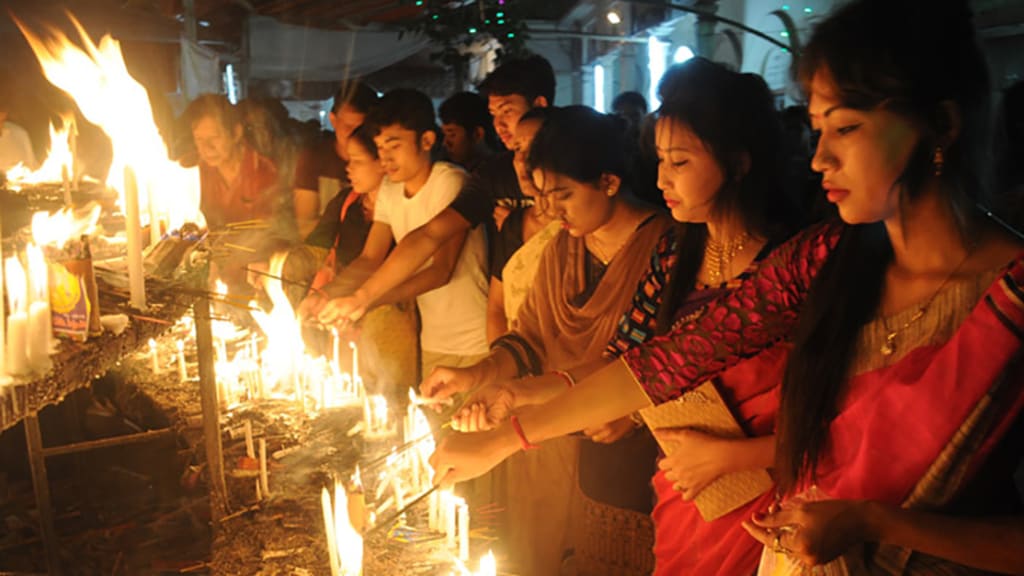 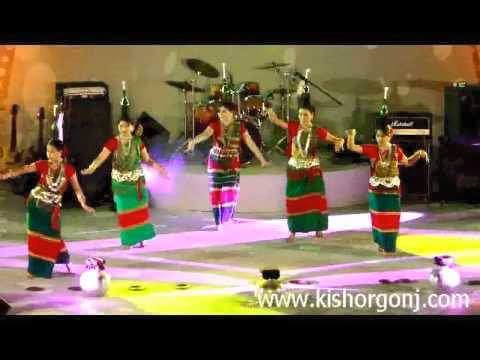 তোমরা ছবিগুলোতে কোন অধিকার দেখতে পাচ্ছ?
ভাষা ও সংস্কৃতির অধিকার
দলীয় কাজঃ
শিক্ষার্থীরা তোমরা ৪টি দলে ভাগ হয়ে, প্রত্যেক দলে সামাজিক অধিকার গুলো কী কী?-তা লিখ।
এসো জোড়ায় ভাগ হই ও সামাজিক অধিকারের উদাহরণ লিখি-
একক কাজঃ
১. নাগরিক অধিকার কী? 
২. নাগরিক হিসেবে তোমার নিজের অধিকার গুলো কী কী?
৩. চারটি ধর্মের নাম বল।
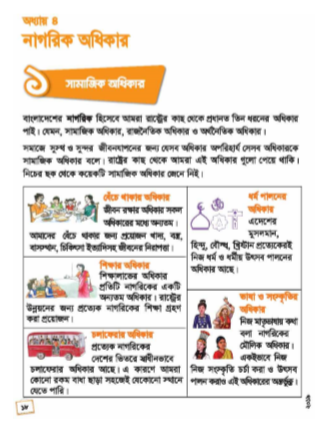 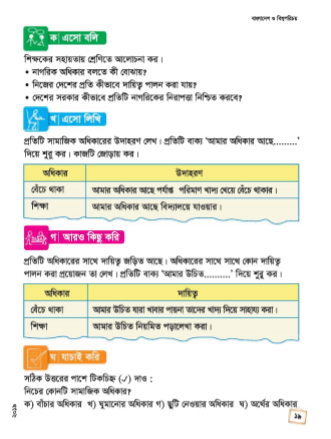 পাঠ্য বইয়ের পৃষ্ঠা নংঃ ১৮ ও ১৯ বের কর ও পড়।
পরিকল্পিত কাজঃ
বেঁচে থাকার জন্য একজন নাগরিকের তোমার কী কী অধিকার
প্রয়োজন? -- তা আগামি ক্লাসে লিখে আনবে।
বাড়ীর কাজ
নাগরিক হিসেবে তুমি যে সব সুবিধা ভোগ কর তার একটি 
তালিকা তৈরি করে আনবে।
ধন্যবাদ সবাইকে
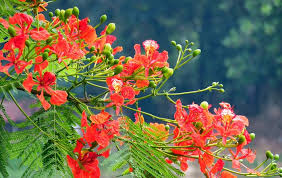